ОГБОУ «Шегарская школа-интерна»
Урок географии
в 9 классе
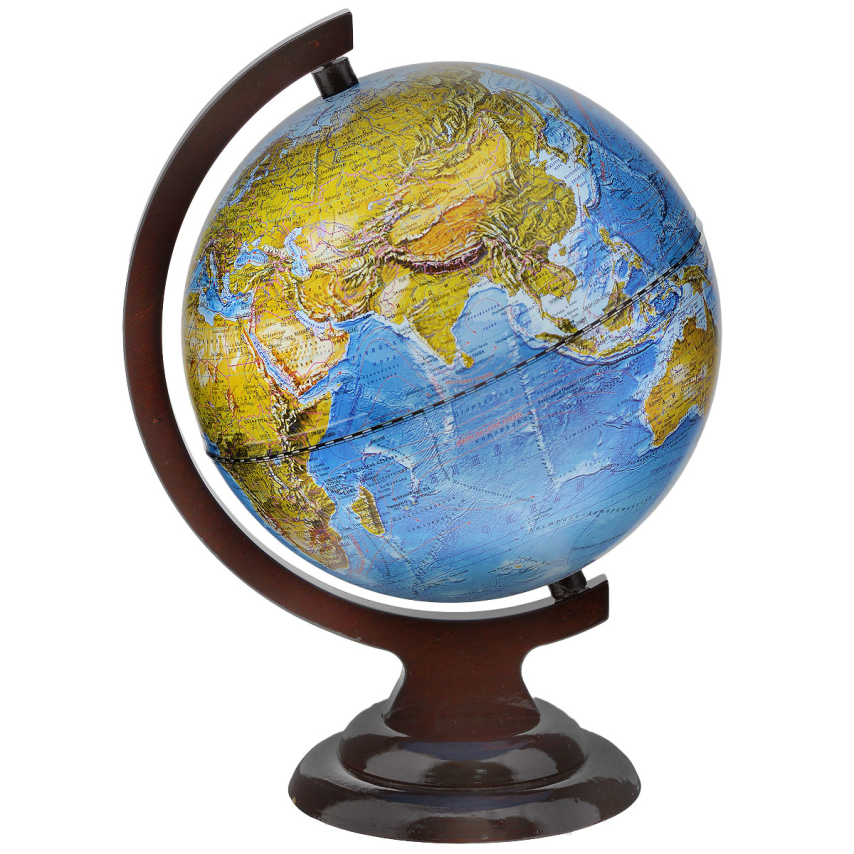 Учитель географии:  Стрельцова С. Г.
1
Китай(Китайская Народная Республика).
2
Географический комфортабельный
3
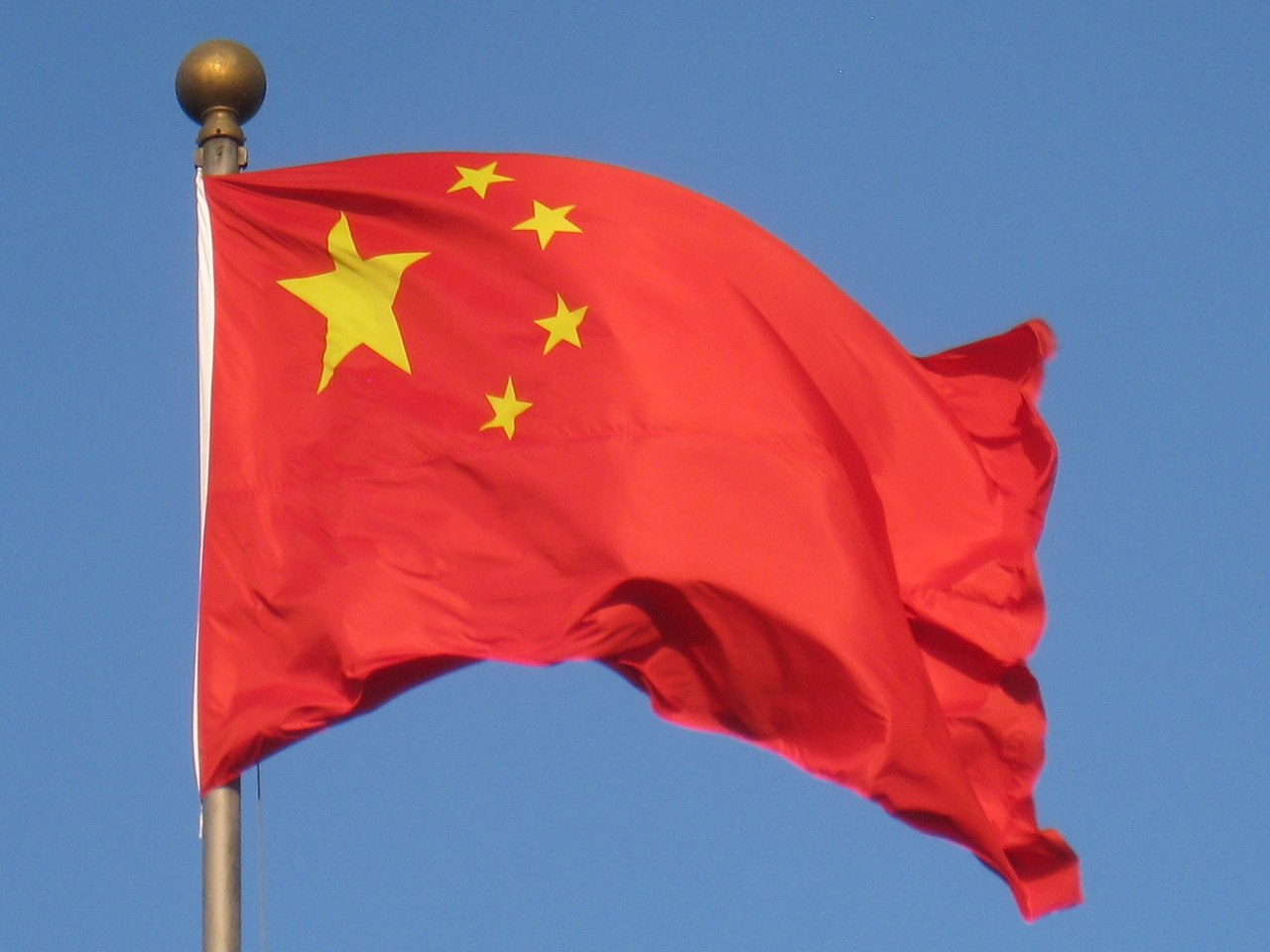 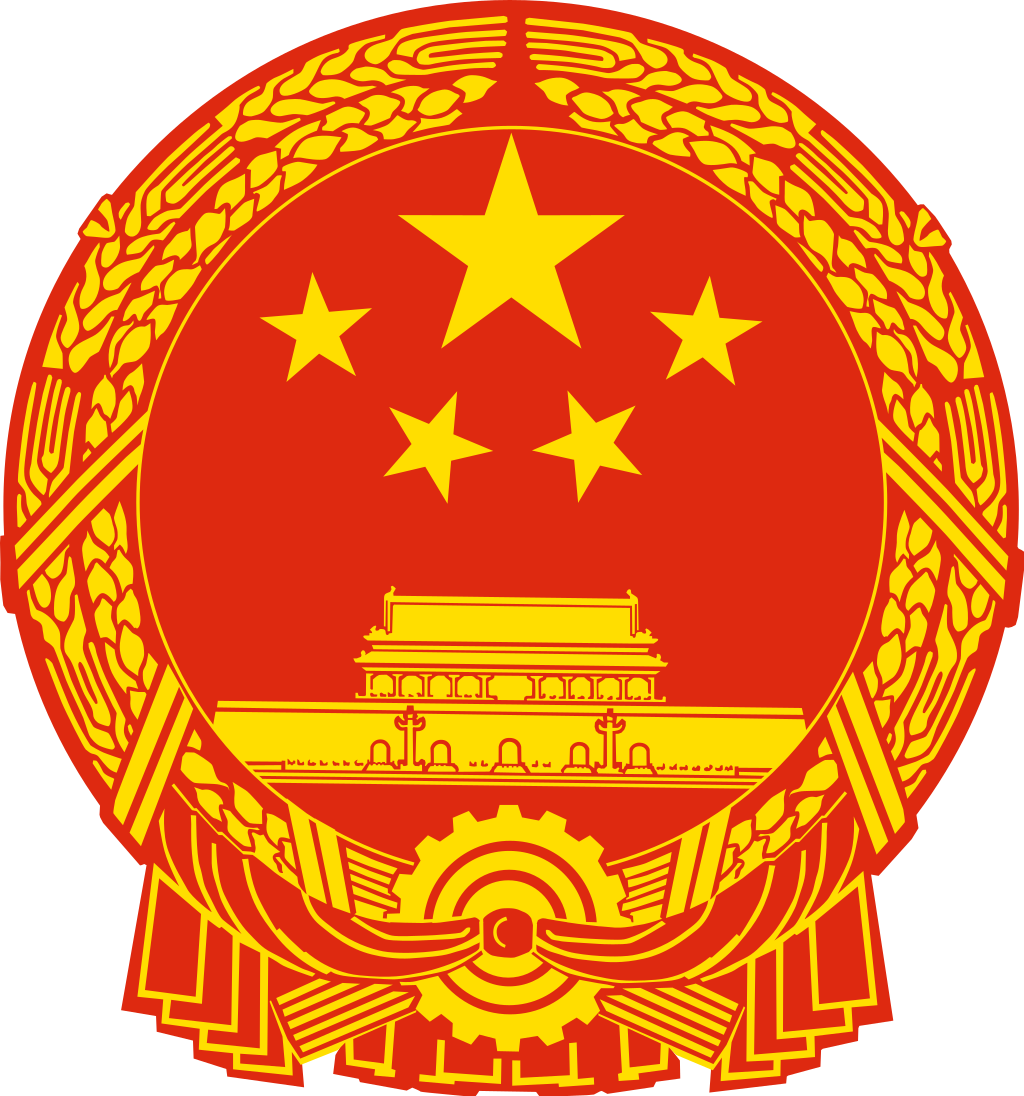 4
В настоящее время председателем КНР является Си Цзиньпин
5
Денежная единица – ЮАНЬ1 юань -  10рублей 91 копейка
6
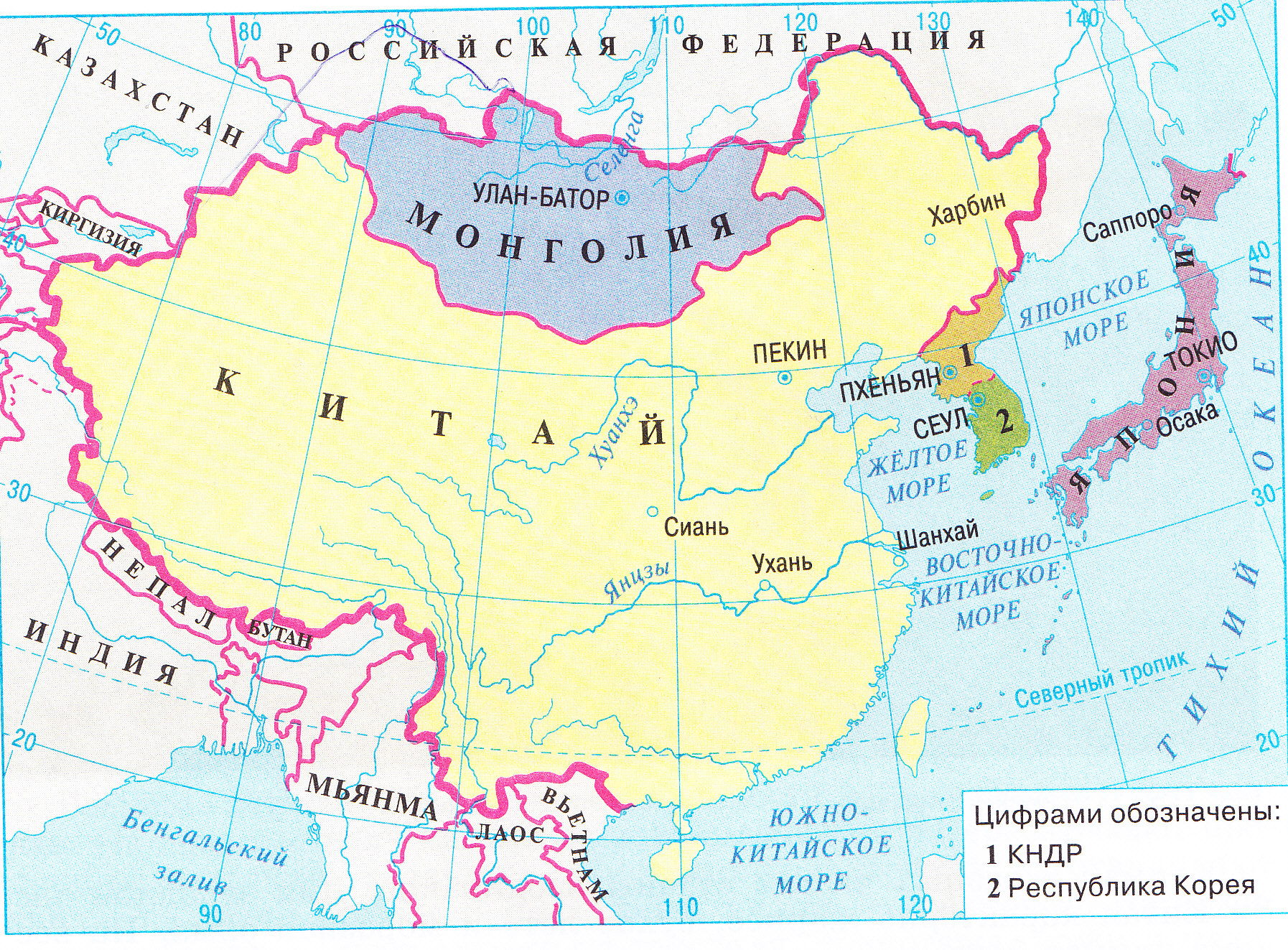 7
Границы Китая:
Китай находится в Восточной Азии. На севере Китай граничит с Монголией. На северо-востоке – с КНДР, Республикой Корея, на юге – с Вьетнамом, Лаосом и Мьянмой (Бирмой), на юго-западе – с Бутаном, Непалом и Индией, на западе – с Афганистаном, Таджикистаном и Киргизией, на северо-западе – с Казахстаном. С Россией Китай граничит на северо-востоке и северо-западе.
8
9
Растительный мир: наиболее известный вид — Гевея бразильская, Тиковое дерево, Тутовое дерево или Шелковица,  бамбук и т.д. Всего в Китае произрастает 2800 пород (видов) деревьев
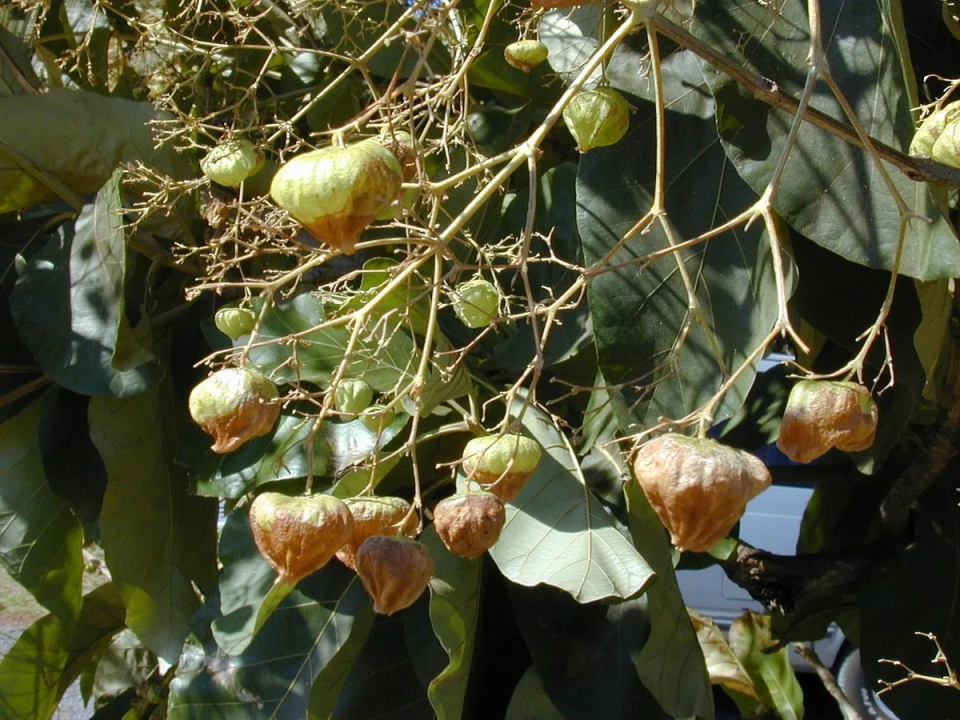 Гевея бразильская
Тиковое дерево
10
Животный мир:
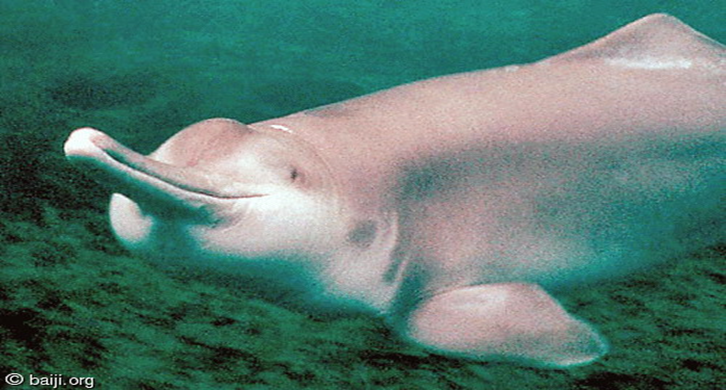 Китайский речной дельфин был открыт в 1918 г. в пресноводном озере Дунтин. Это китообразное белого цвета со спинным плавником, похожим на флажок, из-за чего местные жители называли его «байцзи» (белый флаг)
Як - тибетский или хрюкающий бык (недовольный як хрюкает, что крупному рогатому скоту не свойственно).
11
Рисовое поле.
12
Чайные плантации
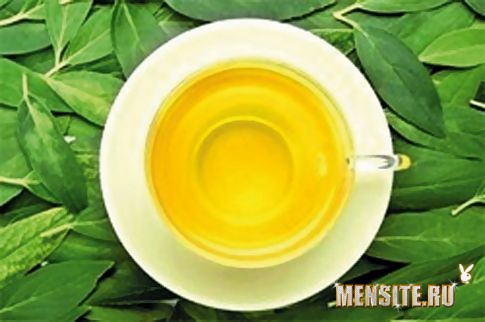 Зелёный китайский чай
13
Текстильная промышленность
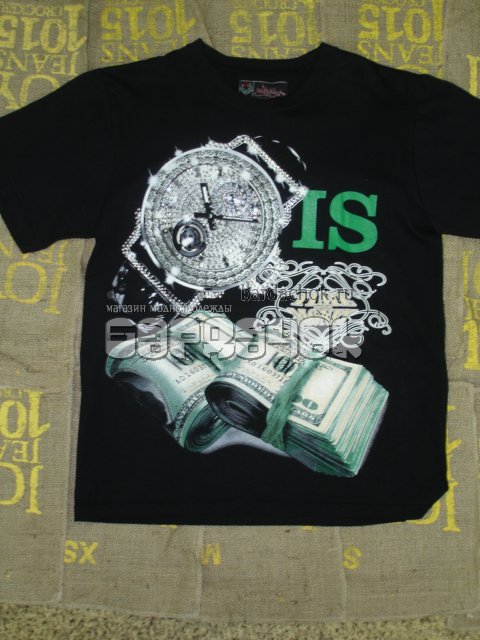 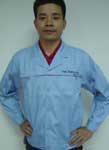 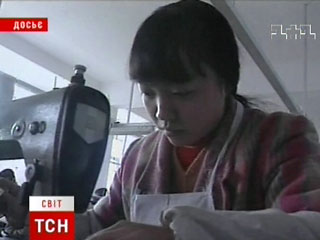 14
Домашнее задание: 
стр. 161-166, заполнить таблицу
15
Географический комфортабельный
16
БЫЛО ИНТЕРЕСНО
Я МОЛОДЕЦ
СПРАВИЛСЯ С ЗАДАНИЯМИ
ХОРОШО ПОРАБОТАЛ(А) НА УРОКЕ
МНЕ БЫЛО СКУЧНО
У МЕНЯ ХОРОШЕЕ НАСТРОЕНИЕ
СПАСИБО ЗА УРОК!
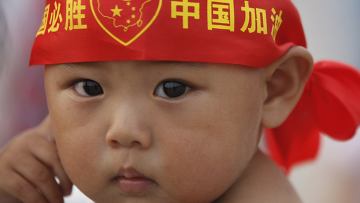 18